UNIVERSIDAD EUROPEA DEL ATLÁNTICO
Servicio de Biblioteca
           biblio.uneatlantico.es
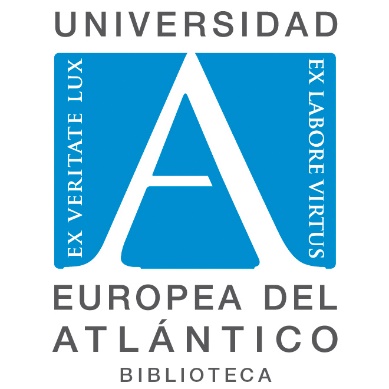 CONTENIDOS DE LA PRESENTACIÓN
1. ¿Qué es el catálogo on-line y cómo se busca?

2. Área personal como usuario de la biblioteca
Universidad Europea del Atlántico. Servicio de Biblioteca biblio.uneatlantico.es
1. ¿Qué es el catálogo on-line y cómo se busca?
Universidad Europea del Atlántico. Servicio de Biblioteca biblio.uneatlantico.es
Introducción: ¿Qué es el catálogo on-line?
El catálogo on-line de la biblioteca, también conocido como OPAC, es el inventario de todos los fondos que contiene la biblioteca.
Incluye la descripción de cada uno de ellos, convirtiéndose en el instrumento clave para su identificación y localización.
Es la herramienta que nos permite conocer qué materiales (libros, revistas, dispositivos electrónicos, DVD´s, etc.) hay en la biblioteca y su  disponibilidad (si son prestables, si hay ejemplares disponibles, dónde se ubican, etc.).
Universidad Europea del Atlántico. Servicio de Biblioteca biblio.uneatlantico.es
Paso 1.  ¿Cómo acceder al catálogo?
Desde la pagina de inicio del Sistema de Gestión de UneAtlántico(GUIAA)
Universidad Europea del Atlántico. Servicio de Biblioteca biblio.uneatlantico.es
Paso 2. Nos familiarizamos con la interfaz del Catálogo. ¿Qué significa cada icono?
Universidad Europea del Atlántico. Servicio de Biblioteca biblio.uneatlantico.es
Paso 3. Realizamos la búsqueda
Tenemos  cuatro opciones: 

Realizar una búsqueda sencilla
Realizar una búsqueda avanzada
Realizar una búsqueda por “autoridad”
“Más populares”
Universidad Europea del Atlántico. Servicio de Biblioteca biblio.uneatlantico.es
3.1 Búsqueda sencilla
Es una búsqueda general, en la que se recupera mucha información. 
Consiste en introducir, una palabra, nombre del autor, frase, materia o similar sobre el tema que buscamos información. Ej. Psicología.
Ideal cuando no sabemos con exactitud lo que buscamos.
Universidad Europea del Atlántico. Servicio de Biblioteca biblio.uneatlantico.es
3.1 Búsqueda sencilla: obtención de resultados
Universidad Europea del Atlántico. Servicio de Biblioteca biblio.uneatlantico.es
3.2 Búsqueda avanzada
Es una búsqueda más exacta, restringida,  que nos permite acotar por:
Palabra clave 
Autor
Título
Isbn
Serie 
Período de publicación 
Tipo de ítem
Idioma
Otros

Nos permite ordenar los resultados a nuestro interés mediante la ayuda de un desplegable. 
Ideal para cuándo se conoce con certeza lo que estamos buscando.
Universidad Europea del Atlántico. Servicio de Biblioteca biblio.uneatlantico.es
3.2 Búsqueda avanzada (ejemplo)
Pongamos que estamos interesados en conocer qué libros de “Psicología social” hay en la biblioteca y además queremos que nos ordene los resultados de publicación más moderna a más antigua.
Universidad Europea del Atlántico. Servicio de Biblioteca biblio.uneatlantico.es
3.2 Búsqueda avanzada (resultado ejemplo)
Universidad Europea del Atlántico. Servicio de Biblioteca biblio.uneatlantico.es
4.3 Búsqueda por autoridad
Se necesita conocer algún dato preciso o concreto sobre la obra que se busca (autor, entidad, materia, título, etc.).
Ideal para localizar por ejemplo, todas las obras que existen en la biblioteca sobre un autor concreto.
Universidad Europea del Atlántico. Servicio de Biblioteca biblio.uneatlantico.es
3.3 Búsqueda por autoridad (ejemplo)
Imaginemos que queremos localizar las obras que existen en la biblioteca de “Ramón Tamámes”.
Al buscar por autor bajo el apellido “Tamámes” nos recupera todos aquellos ítems que en sus autoridades como persona, figure “Tamámes”.
Universidad Europea del Atlántico. Servicio de Biblioteca biblio.uneatlantico.es
3.3 Búsqueda por autoridad (resultado ejemplo)
Universidad Europea del Atlántico. Servicio de Biblioteca biblio.uneatlantico.es
3.4 Búsqueda por “más populares”
En es una búsqueda muy general, en la que el catálogo muestra cuáles son los ítems más prestados, acotado a los 3 últimos meses.
Universidad Europea del Atlántico. Servicio de Biblioteca biblio.uneatlantico.es
Paso 5. Interpretación de resultados tras la búsqueda (I)
Una vez realizada la búsqueda, analizo los resultados:
¿Es lo que busco? Sí/No
En caso de ser NO, puedo:
Volver a “inicio” y comenzar de nuevo
Realizar una nueva búsqueda
Refinar la búsqueda con las sugerencias que me ofrece el catálogo
Sugerir una compra al bibliotecario
Universidad Europea del Atlántico. Servicio de Biblioteca biblio.uneatlantico.es
Paso 4. Interpretación de resultados tras la búsqueda (II)
En caso de ser que SÍ, puedo:
A)
Marcarlo y añadirlo a mi “cesta”, quedará en mi perfil de usuario guardado para futuras consultas.
Agregar a una “lista” existente. 
Hacer una reserva, siempre y cuando se encuentre prestado.
Universidad Europea del Atlántico. Servicio de Biblioteca biblio.uneatlantico.es
Paso 4. Interpretación de resultados tras la búsqueda (III)
B) 
Consultar el registro para ver su información y ubicación. 
Exportar a otros formatos
Localizar en otros catálogos
Añadirlo a la “cesta”
Universidad Europea del Atlántico. Servicio de Biblioteca biblio.uneatlantico.es
Paso 5. Cerrar sesión
Al finalizar su consulta NO olvide cerrar su sesión.
Universidad Europea del Atlántico. Servicio de Biblioteca biblio.uneatlantico.es
2. Área personal como usuario de la biblioteca
¿Qué puedo hacer?
Universidad Europea del Atlántico. Servicio de Biblioteca biblio.uneatlantico.es
Paso 1. Vista general del área personal
Universidad Europea del Atlántico. Servicio de Biblioteca biblio.uneatlantico.es
Paso 2. Desglose de los elementos del área personal
El área personal se compone de la siguiente información:
Mi resumen
Mis detalles personales
Mi historial de búsqueda
Mi historial de lecturas
Mis sugerencias de compra
Mis listas
Universidad Europea del Atlántico. Servicio de Biblioteca biblio.uneatlantico.es
2.1 Mi resumen (I)
Muestra:
A) Los ítems que se tienen prestados
Muestra la fecha de devolución
Ofrece la posibilidad de renovar el tiempo de préstamo
Universidad Europea del Atlántico. Servicio de Biblioteca biblio.uneatlantico.es
2.1 Mi resumen (II)
B) Los ítems que se tienen reservados (en caso de no tener nada reservado, esta pestaña aparece vacía).
Universidad Europea del Atlántico. Servicio de Biblioteca biblio.uneatlantico.es
2.1 Mi resumen (III)
c) En caso de tener una sanción, me mostrará la fecha hasta la que se encontrará vigente la sanción.
Universidad Europea del Atlántico. Servicio de Biblioteca biblio.uneatlantico.es
2.2 Mis detalles personales
Muestra la información sobre los datos personales del usuario (nombre y apellidos, dirección postal, dirección electrónica, etc.). 
Si se desea se pueden modificar, ampliar o reducir la información.
Universidad Europea del Atlántico. Servicio de Biblioteca biblio.uneatlantico.es
2.3 Mi historial de búsqueda
Las búsquedas realizadas por un usuario quedan almacenadas en el “Historial de búsqueda”.
El usuario tiene la opción de borrar o mantener la información del historial.
Es especial útil, por ejemplo cuándo se está tratando de recopilar información sobre un tema, ir descartando fuentes ya consultadas o ampliando información sobre las que aún no se han consultado.
Universidad Europea del Atlántico. Servicio de Biblioteca biblio.uneatlantico.es
2.4 Mi historial de lecturas
Es el historial de los préstamos efectuados por el usuario.
Ofrece la opción de ordenarlos por fecha o por título. 
También ofrece la opción de visualizar los últimos 50 ítems prestados.
A diferencia con la pestaña “Mi historial de búsqueda”, este historial NO se puede eliminar.
Universidad Europea del Atlántico. Servicio de Biblioteca biblio.uneatlantico.es
2.5 Mis sugerencias de compra
Ofrece dos posibilidades:
Visualizar las sugerencias de compra enviadas por el usuario a la biblioteca y el estado en el que se encuentran.
Enviar una sugerencia de compra nueva. (Esta posibilidad también es accesible desde el catálogo on-line).
Universidad Europea del Atlántico. Servicio de Biblioteca biblio.uneatlantico.es
2.6 Mis listas (I)
Es una especie de “biblioteca personal”, en la que el usuario almacena los registros bibliográficos de los ítems que le interesan.
Se pueden crear varias listas y denominarlas como se desee.
Existe la posibilidad de que esas listas a nivel individual, sean públicas o privadas, según criterio del usuario.  
Si se desea, se puede permitir a otros usuarios incluir información en las listas.
Universidad Europea del Atlántico. Servicio de Biblioteca biblio.uneatlantico.es
4.6 Mis listas (II)
Universidad Europea del Atlántico. Servicio de Biblioteca biblio.uneatlantico.es
FIN
Universidad Europea del Atlántico. Servicio de Biblioteca biblio.uneatlantico.es